Developing, Cultivating and 
Maintaining 
Relationships with Foundations
Session at a Glance
 


Foundation Overview 

Current Trends in Grantmaking 

Grantmaking Process 

Funder Compatibility - Finding the Right Match 

What Foundations Look For When Making an Investment 

Approaching a Foundation 

Maintaining a Foundation Relationship
Foundation Overview.
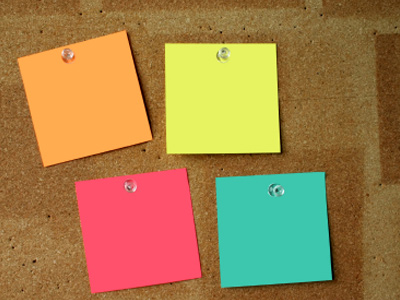 You are not the only nonprofit foundations are working with
One foundation is one foundation
Foundations invest in the Future
Not long term support
In 2010 over $290 Billion was given to non-profits in the United States














Source: Giving USA
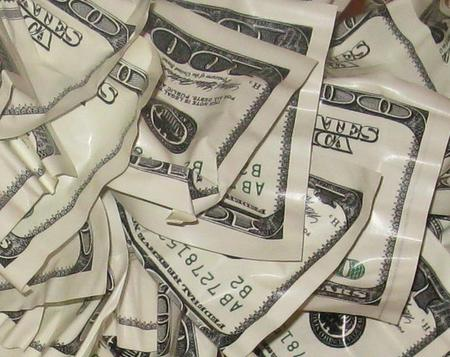 73%   Individuals
14%   Foundations
8%     Bequests 
5%     Corporations
Types of Foundations
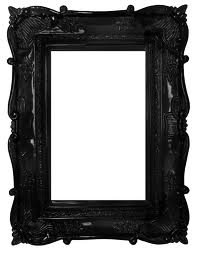 Family Foundation
  Family members play a significant role in decision making 
  Giving is aligned with values and interests of family
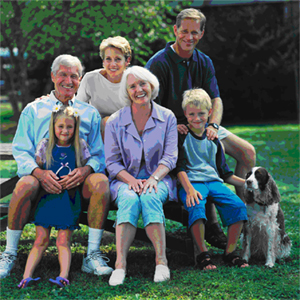 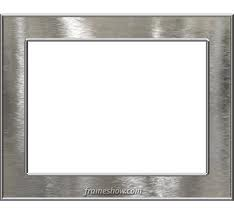 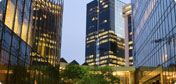 Corporate Foundation
  Geographic connection 
  Aligned with corporate citizenship 
   goals and values
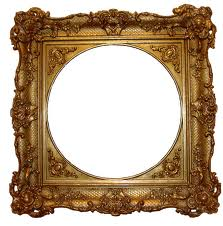 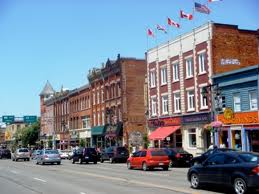 Community Foundation
 Supports organizations and programs in a specific  
   geographic location 
 Focus is on local and regional needs
Types of Foundations
Current Trends in Foundations.
The Economy and Effect
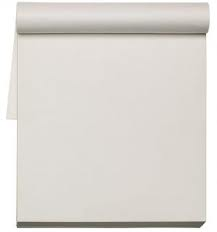 Decrease in Number of Grants Awarded

Decrease in Size of Grant Amounts

Decrease in the Number of New Grantees

Decrease in the Number of Multi-Year Grants 

Decrease in Capital Grants 

Invitation only 

Reassessment of priorities

Accountability emphasis
The Economic Impact
Foundation Center 
2010 Foundation Growth and Giving Estimates 
1,300 Foundation Respondents
The Grantmaking Process.
Navigating the Foundation Maze
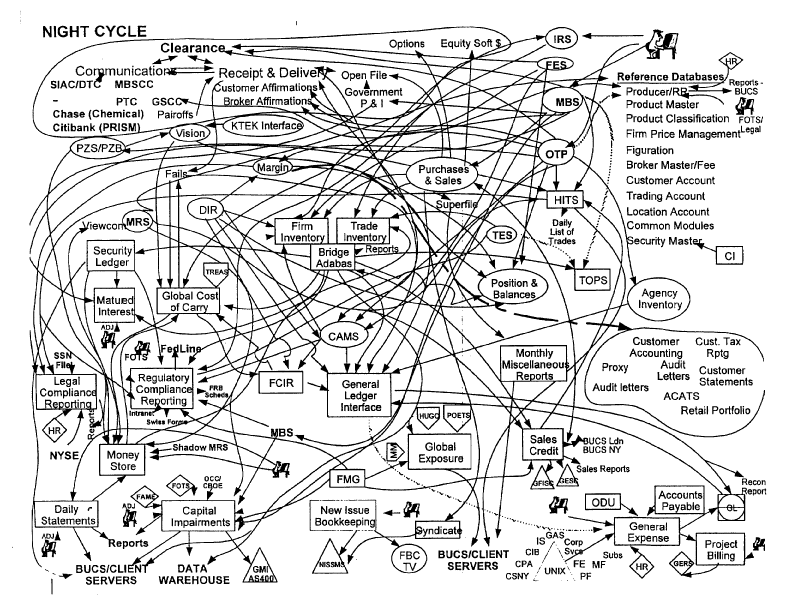 YOU 
ARE 
HERE
Working with Foundations Takes Time
Identification

Initial Approach

Paperwork submission

Review

Decision

Follow-up
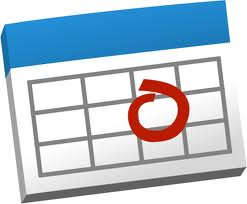 6-12 months
Funder compatibility. 

What Foundations Look For When Making an Investment.
The Right Fit.
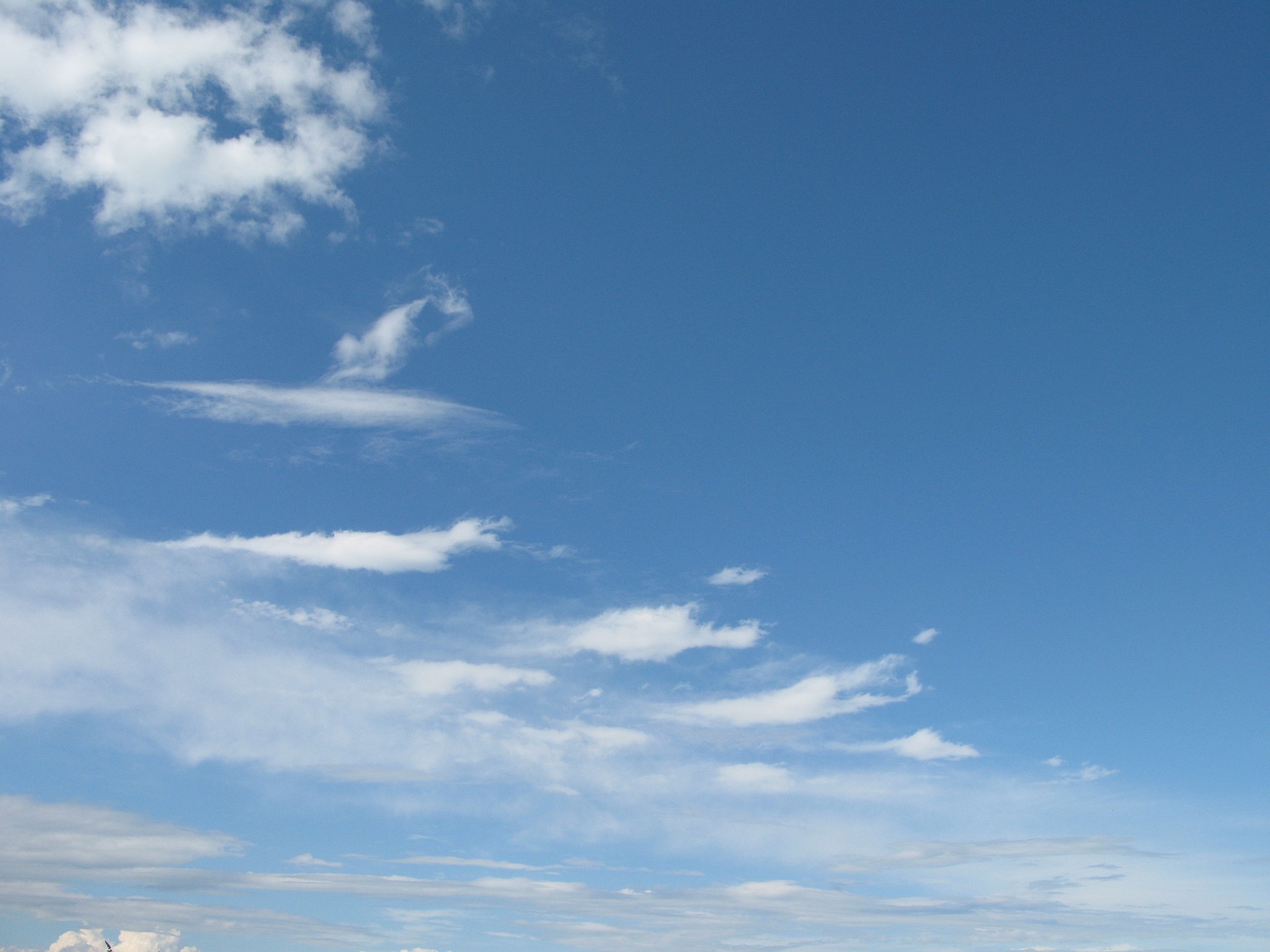 Interest
Geographic Area 
 Priority Focus 
Population Served
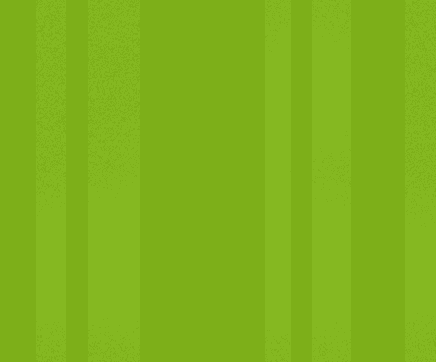 Type
Direct Service Providers  
Intermediaries
Advocacy
Life Stage
Type
New       Growth      Mature     Turnaround
Direct Service Providers  
Intermediaries
Advocacy
Identifying Foundations
Finding the Right Match 

Peer Research 
 Senior Centers
 Community Centers
 Hospice
 Food Banks
 Hospitals

Foundation website
 Grant Guidelines
 Annual report
 IRS Form 990
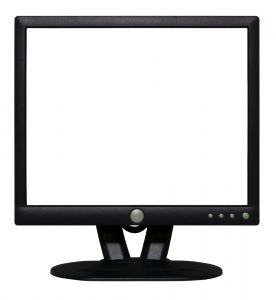 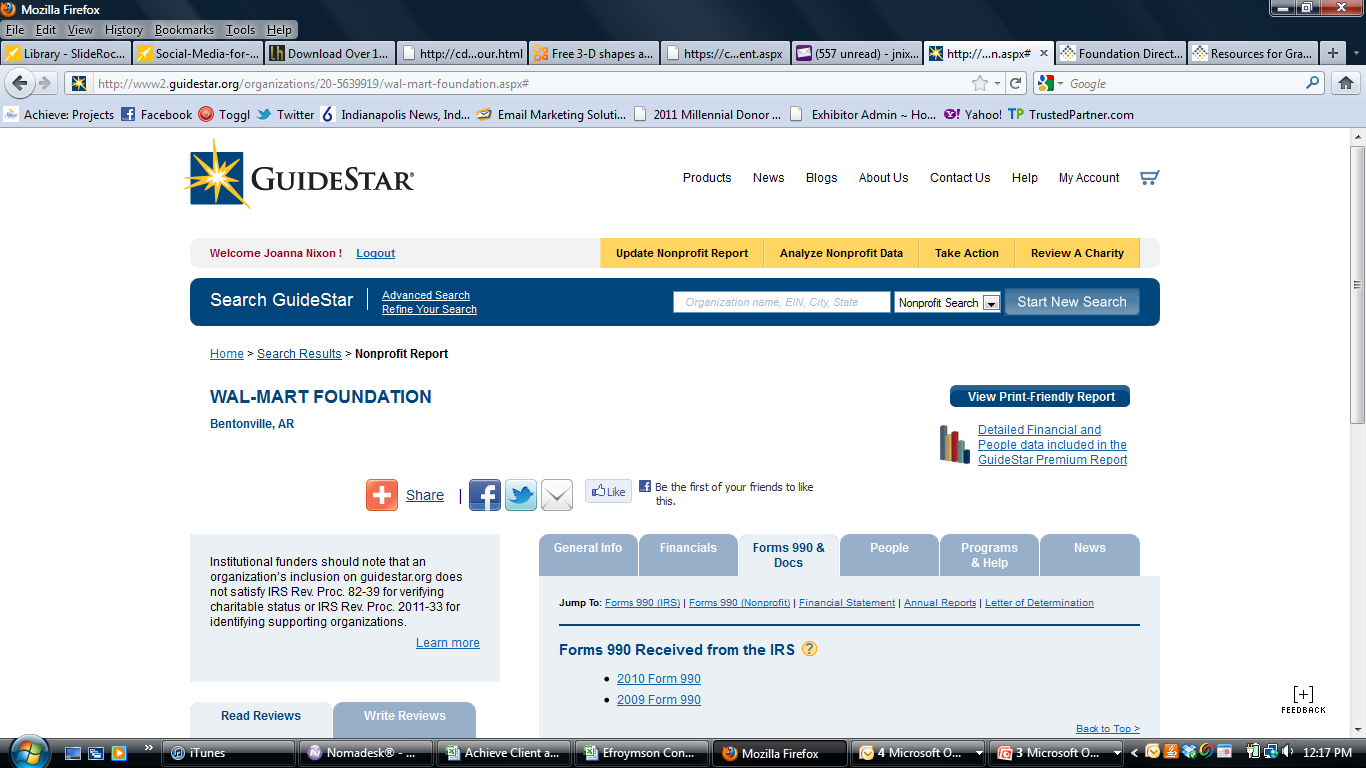 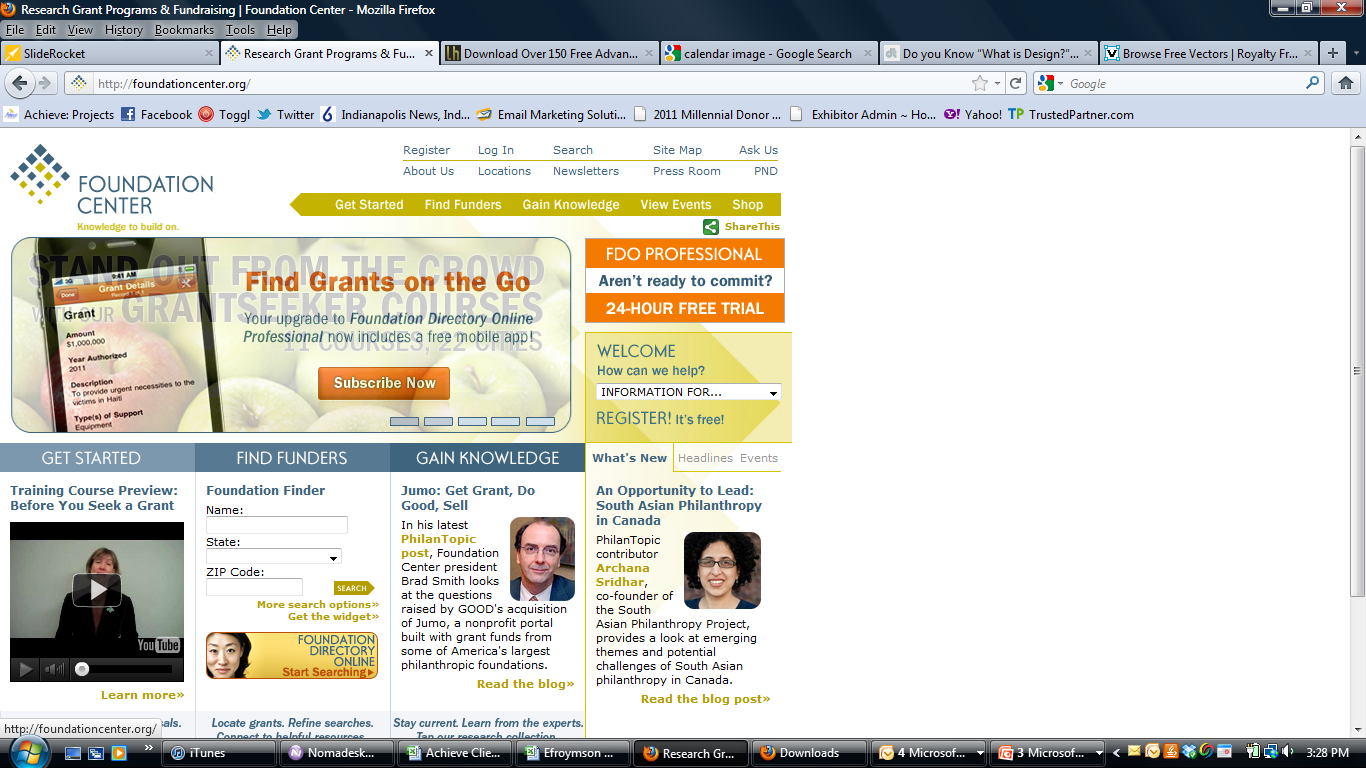 www.guidestar.org
www.foundationcenter.org
Seniors 
Health
Vulnerable Populations
Food 
Quality of Life
Civic Engagement 
Nutrition
Self sufficiency
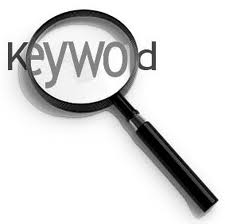 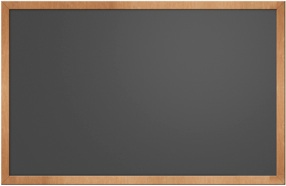 Homework

Interest areas
Geographic area served 
Types of Organizations
Award ranges
Operating, program, capital support
Primary foundation contact
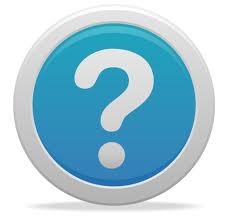 Questions Foundation Staff Ask When Reviewing Requests
How are they different than….?
   Are they making an impact?
   Will a grant really make a difference? 
   How effective is there leadership? 
   Do they have the capacity to implement?   
   How will this request be sustainable?
   Who else is supporting them? 
   Is the organization a good community partner?
   What is the track record of success?
   Is this a high quality program? 
   is the organization meeting a community need?
The Challenge
Helping a Foundation Understand the Purpose of Your Organization and the Need for Its Existence
Approaching a Foundation.
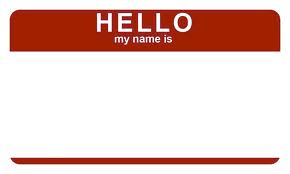 Meals On Wheels
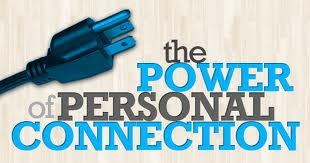 Email             
Phone Call           
Facilitated introduction
Goals | Personal connection
1  Introduce yourself, organization
        and project
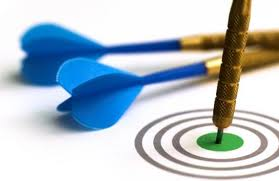 2  Explore fit with interests and
        get a reaction of funding probability
3  To identify next steps: 
    Meeting
    Site visit
    Invitation to apply
*Reminder: Be sure to allow plenty of time. The average foundation process
  from introduction to funding can take 6-12 months.
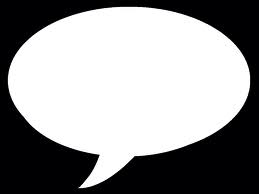 What do I say?
“My name is Joanna Nixon and I’m calling on behalf of Meals on Wheels of Jackson County. 

I have reviewed your grantmaking guidelines and see your foundation has an interest in nutrition, seniors and self-sufficiency.  

Our mission is to x and we provide 2 meals a day to over 75 low-income seniors a week in rural Jackson County.  I think our x program might be of interest to the foundation, I was wondering if I  could schedule a time to meet with you and tell you more about the impact we are making in the lives of low-income seniors.”
Possible Responses
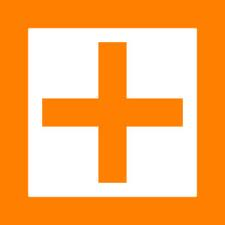 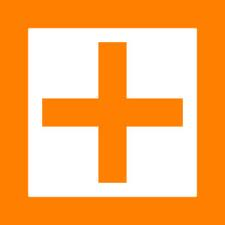 No response to email or phone call

“Not of interest at this time.”

   Find out why
   Explore the possibility of future
    funding 
   Keep the funder informed of your 
    work 

No usually means 
 “not now” “not ever”
Set-up a meeting

Set-up a site visit 

Submit more information

Submit a letter of inquiry

Submit  a application or proposal
Meeting
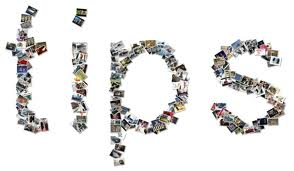 A foundation is looking to build knowledge of your organization, see evidence of the strength of your program and meet the leadership 
of your organization
1 Find out in advance what a foundation staff person wants to
       see or learn 
2  Differentiate your organization

3   Involve your Board, a volunteer or program participants

4  Ask Advice
Meals on Wheels At A Glance
By the Numbers
Partners

Jackson County Hospital

Jackson Senior Center

Riverview Hospital 

Tri-County Community Center

Alexander Mental Health
Board of Directors 


Board member nameAffiliation 

Board member nameAffiliation 

Board member nameAffiliation 

Board member nameAffiliation 

Board member nameAffiliation 

Board member nameAffiliation
Established in 1990

4 Full-time staff 2 part-time staff

1,500+ seniors served each year

7 Pennsylvania counties served

$500,000 annual budget
Revenue Sources
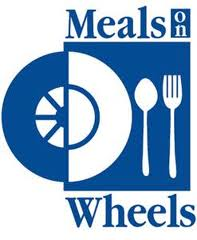 Meals on Wheels of Jackson County
25 S. Illinois Ave. 
Alexandra, PA  69870
(xxx) xxx-xxxx
www.mealsonwheelsjackson.org

Executive Director: Sarah Cook
Meals on Wheels Overview
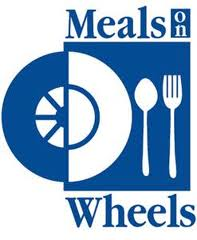 What We Do 

Home Delivered Meals: 2 meals per day seven days a week

Nutrition Counseling

Social Work assessments and referrals

Intensive Case Management  for over 300 clients per year

Preventative Home Safety Services including  grab bars, railings and smoke detectors
Who We Serve 

59% are age 75+
96% are low-income 
79% have dietary restrictions
67% live alone
37% have a disability
2010 By the Numbers

375
Volunteers 

12,000
Meals Delivered

1,800 
Home Bound Seniors Served
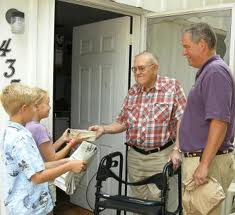 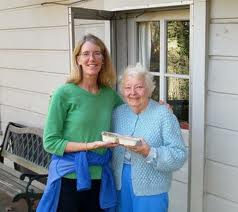 7,800+ Seniors served since 1990
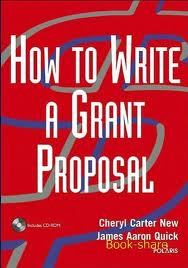 Avoid Common Mistakes
1  Submit the request that was discussed and for the amount provided

2  Meet Deadlines

3  Follow instructions (page limits, presentation)

4   Review for typos and make sure budgets add up correctly 

5  Be honest and accurate about partnerships, supporters and costs
Maintaining a Relationship.
Maintaining a Relationship
1    Send thank you notes

2    Avoid gifts of appreciation 

3   Provide periodic personalized 
       organization updates 

4    Extend a personal invitation for a 
       follow-up site visit  

5   Report back on your progress 

6    Add foundations to your mailing list 

7    Be proactive when something goes wrong
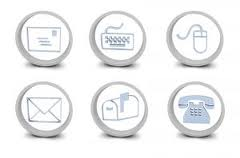 Stay in Touch
Questions?
Joanna Nixon, Strategy Consultant
jnixon@achieveguidance.com
www.achieveguidance.com 
317.637.3000
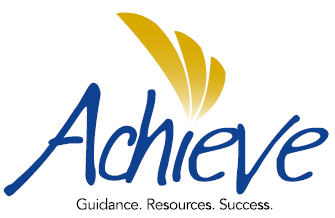